Об особенностях 
подготовки и проведения государственной итоговой аттестации для обучающихся с ОВЗ
Обучающийся с ограниченными возможностями здоровья - физическое лицо, имеющее недостатки в физическом и (или) психологическом развитии, подтвержденные психолого-медико-педагогической комиссией и препятствующие получению образования без создания специальных условий.
Нормативно-правовое  обеспечение
Федеральный закон от 29.12.2013 № 273-ФЗ «Об образовании в Российской Федерации»

Приказ Министерства образования и науки РФ от 25.12.2013 №1394 «Об утверждении Порядка проведения государственной итоговой аттестации по образовательным программам основного общего образования» (с изменениями от 07.07.2015, от 24.03.2016)

Приказ Министерства образования и науки РФ от 26.12.2013 №1400 «Об утверждении Порядка проведения государственной итоговой аттестации по образовательным программам среднего общего образования» (с изменениями от 07.07.2015, от 24.03.2016, от 23.08.2016)
Выпускники IX классов, являющиеся лицами с ОВЗ, детьми-инвалидами, инвалидами, имеют право добровольно выбрать формат выпускных испытаний – это может быть основной государственный экзамен (ОГЭ) либо государственный выпускной экзамен (ГВЭ).
Для обучающихся с ограниченными возможностями здоровья, обучающихся детей-инвалидов и инвалидов, освоивших образовательные программы основного общего образования, количество сдаваемых экзаменов по их желанию сокращается до двух обязательных экзаменов по русскому языку и математике.
Выпускники XI (XII) классов с ОВЗ имеют право добровольно выбрать форму ГИА (единый государственный экзамен (ЕГЭ) или государственный выпускной экзамен (ГВЭ)). 


Результаты ГВЭ, в отличие от результатов ЕГЭ, не учитываются при поступлении в вузы, а засчитываются только как итоги государственной итоговой аттестации. 
Поступить в вуз обучающиеся, сдававшие ГВЭ, смогут по результатам вступительных испытаний, форма и перечень которых определяются образовательной организацией высшего образования.
Письмо Рособрнадзора от 02.12.2016 № 10-835
«О направлении методических документов, рекомендуемых к использованию при организации и проведении государственной итоговой аттестации по образовательным программам основного общего образования»
Приложение 11 к письму 
Рособрнадзора от 02.12.2016 № 10-835

Методические рекомендации по организации и проведению государственной итоговой аттестации  по образовательным программам основного общего и среднего общего образования в форме основного государственного экзамена и единого государственного экзамена для лиц с ограниченными возможностями здоровья, детей-инвалидов и инвалидов
Из методических рекомендаций 2017
В ППЭ для участников экзамена с ОВЗ, детей-инвалидов и инвалидов рекомендуется направить общественных наблюдателей в каждую аудиторию.

Для лиц, имеющих медицинские основания для обучения на дому и соответствующие рекомендации психолого-медико-педагогической комиссии, а также для лиц, находящихся на длительном лечении в медицинском учреждении, экзамен организуется на дому, в больнице (медицинском учреждении).

Непосредственно в помещении, где находится участник ГИА, должно быть организовано видеонаблюдение без возможности трансляции вещания в сеть «Интернет» (в режиме офлайн).
Из методических рекомендаций 2017
Продолжительность экзамена для участников с ОВЗ, детей-инвалидов и инвалидов увеличивается на 1,5 часа. Если участник ГИА выполнил работу ранее установленного срока, то организаторы могут принимать экзаменационные материалы до окончания экзамена. При этом участники ГИА могут покинуть аудиторию и ППЭ. 

Доставка экзаменационных материалов из ППЭ в РЦОИ производится уполномоченным представителем/членом ГЭК незамедлительно по окончании процедуры сбора и оформления документов экзамена для участников ГИА с ОВЗ, детей-инвалидов и инвалидов.
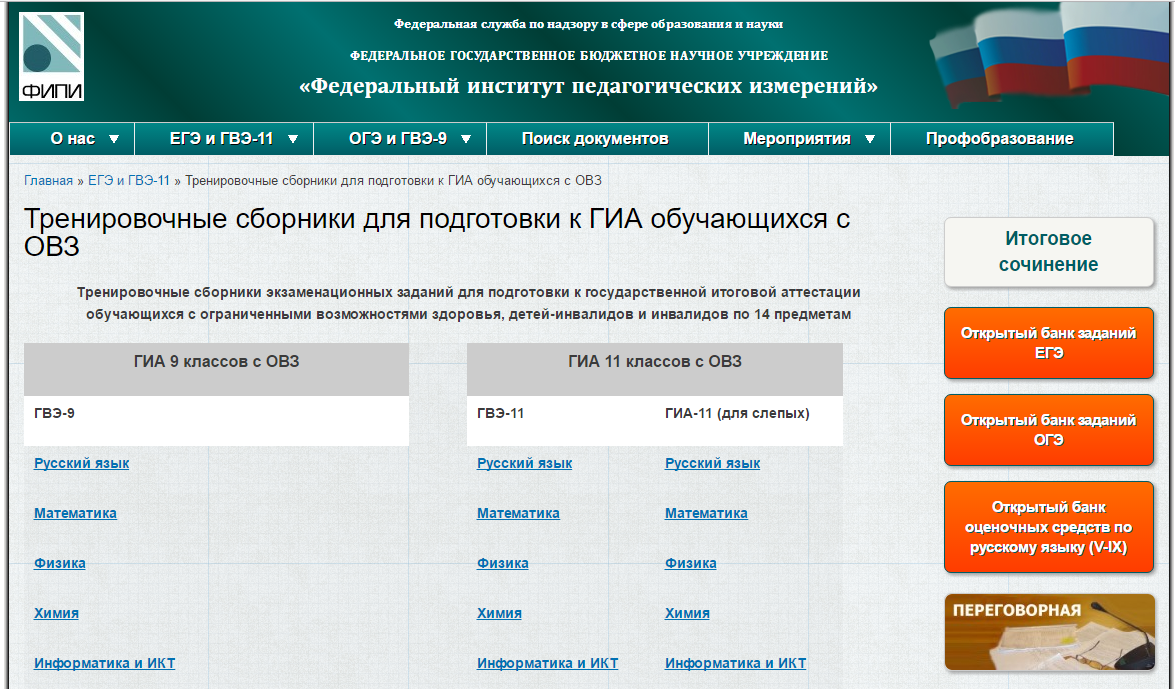 http://www.fipi.ru/sborniki-OVZ
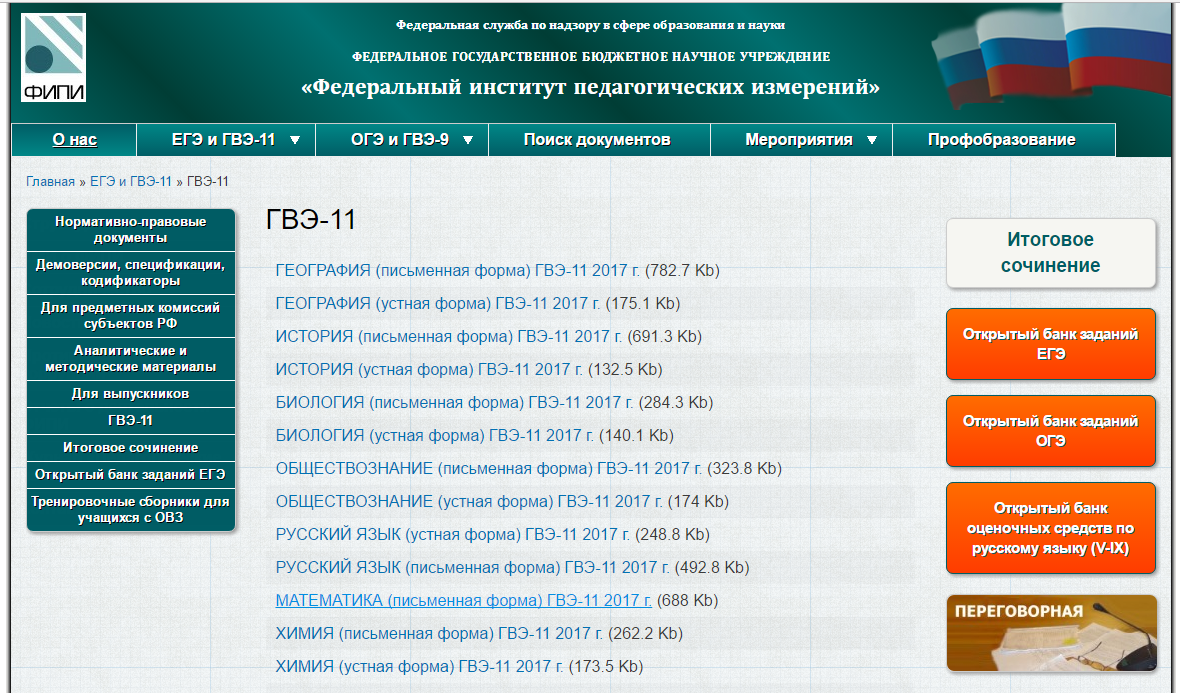 http://www.fipi.ru/ege-i-gve-11/gve-11
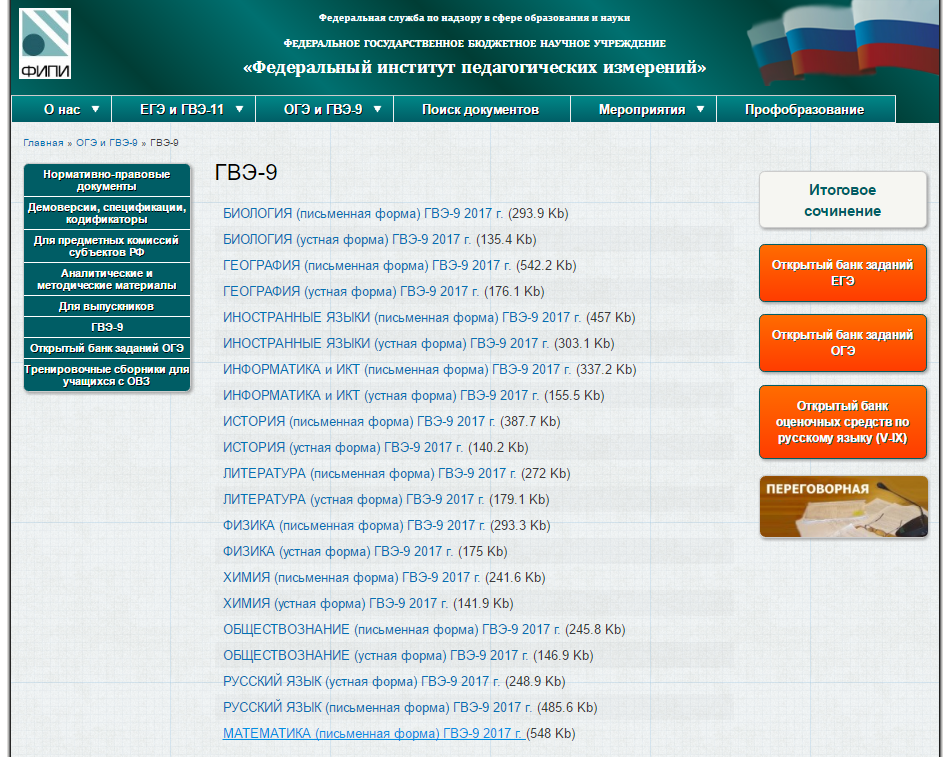 http://www.fipi.ru/oge-i-gve-9/gve-9
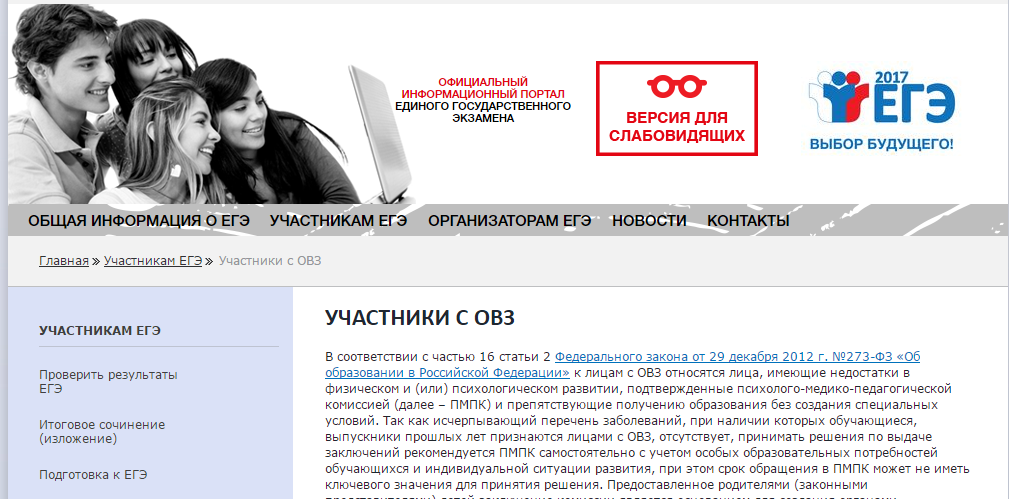 http://ege.edu.ru/ru/
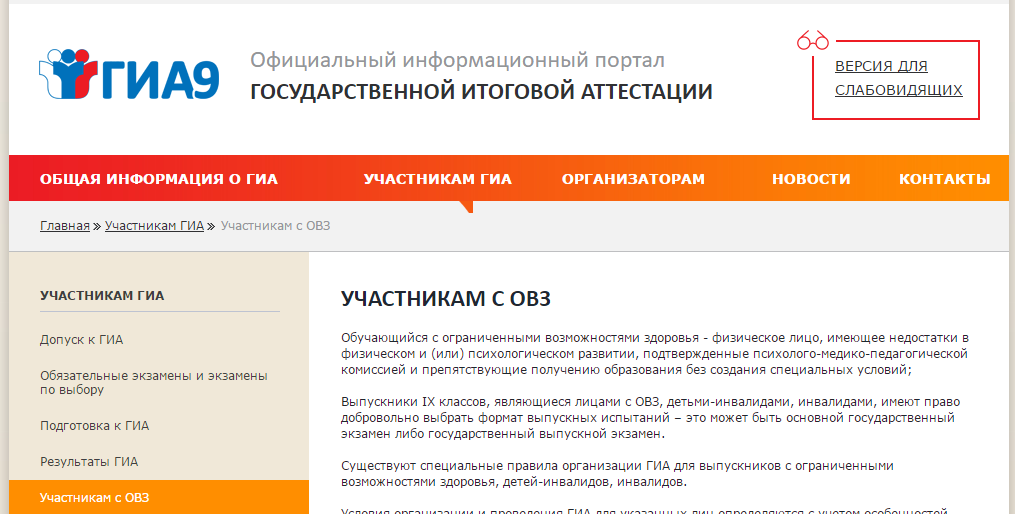 http://gia.edu.ru/ru/
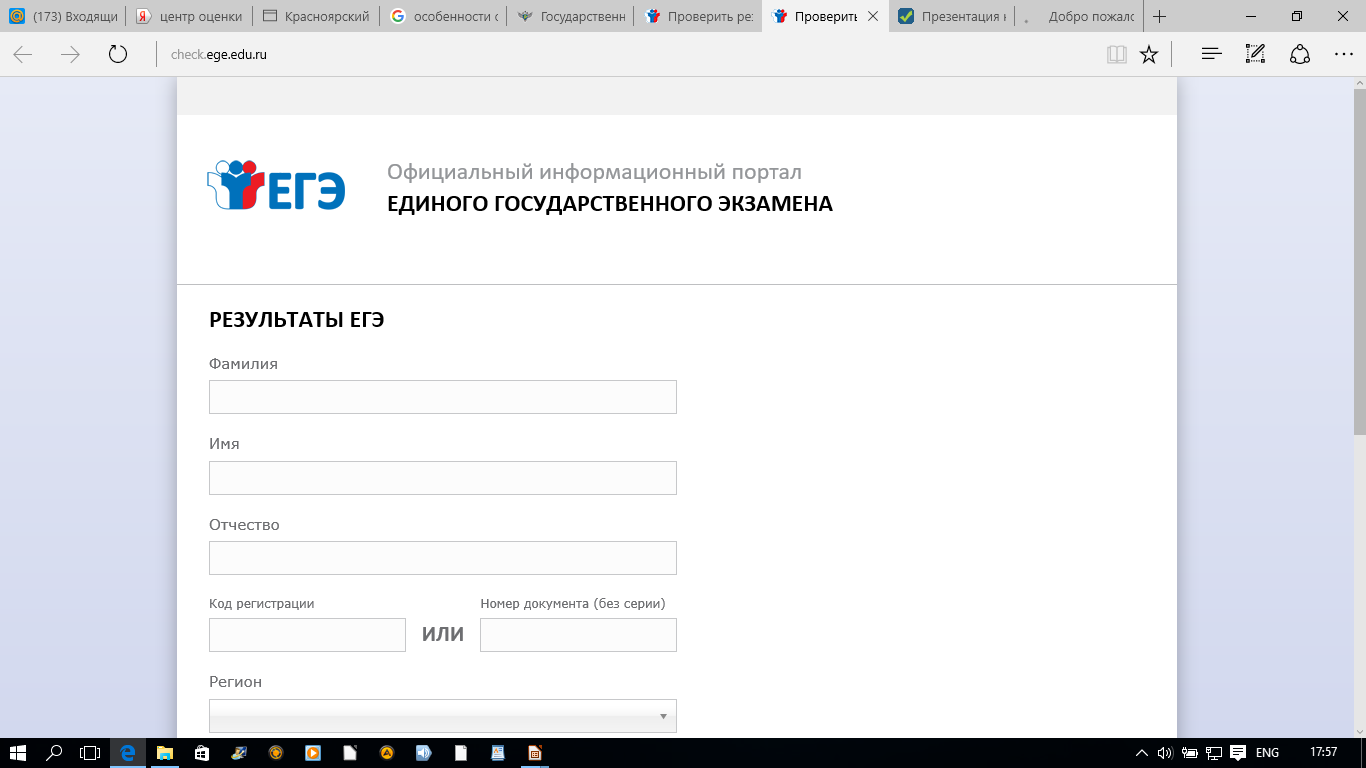 Результаты ГВЭ на сайте не публикуются
Математика. Государственный выпускной экзамен (ГВЭ) в 9-х и 11-х классах. Диагностическая работа, упражнения, образцы решений, тренировочные варианты, пошаговое решение задач
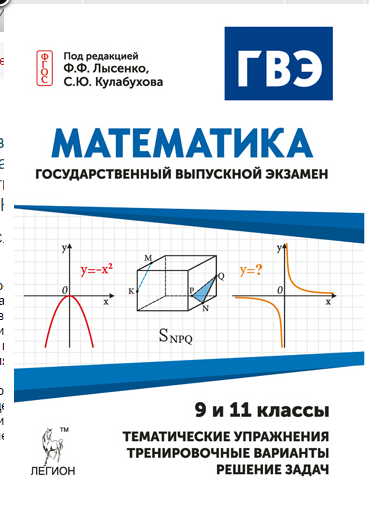 Математика. Государственный выпускной экзамен (ГВЭ) в 9 и 11 классах. Задания, решения и рекомендации. Под ред. Лысенко Ф.Ф., Кулабухова С.Ю.
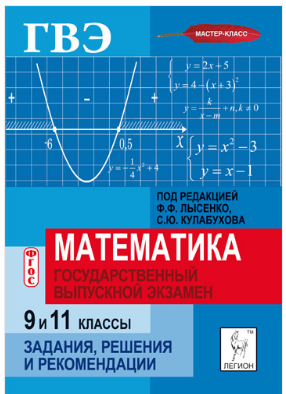 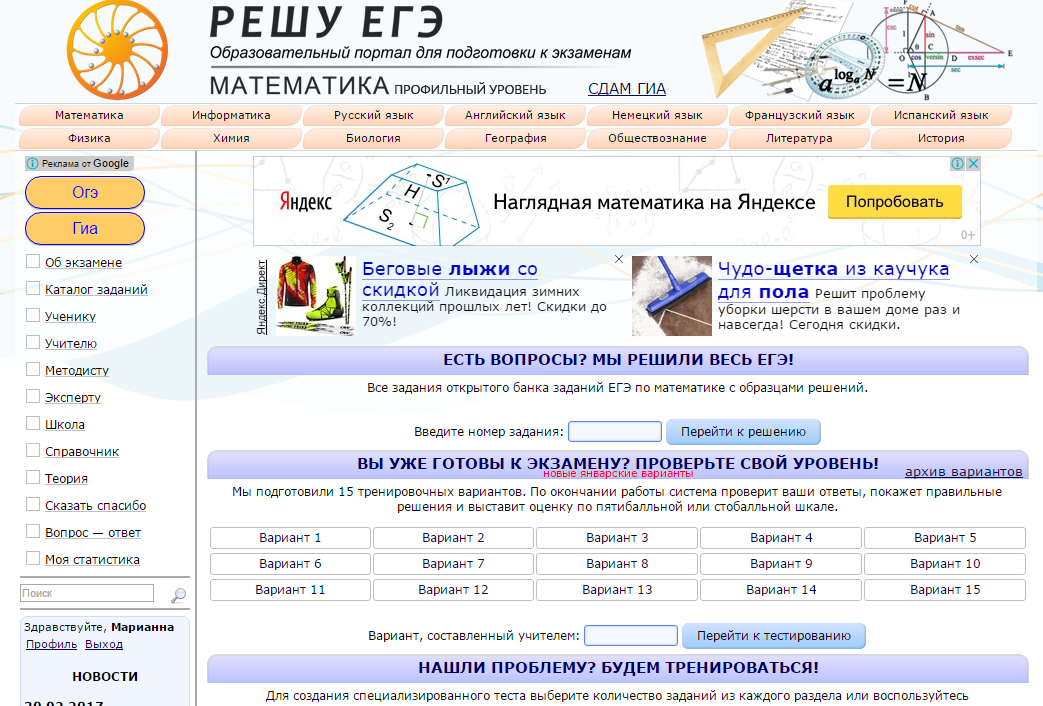 https://ege.sdamgia.ru/
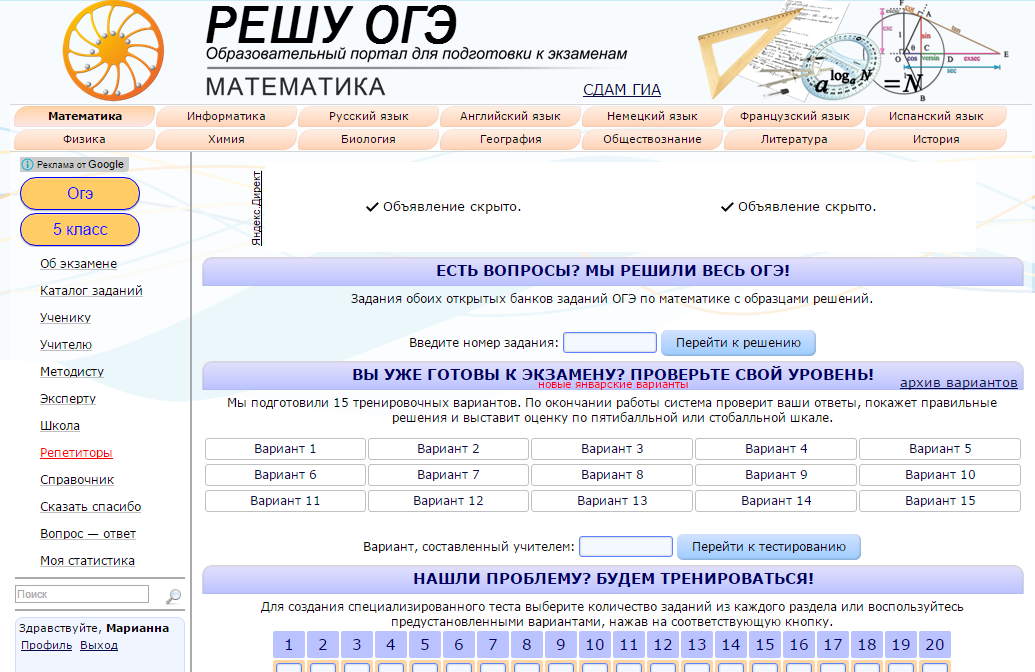 https://math-oge.sdamgia.ru/
Спасибо за внимание!